South Carolina DOT Training WorkshopGeophysics Field Testing Methods, Data Reduction, and Interpretation of Results
Robert C. Bachus and Glenn J. Rix
June 5 – 26, 2020
Microtremor Array Method (MAM)
MAM Acquisition
The objective is to measure Rayleigh wave propagation from passive sources, which generally have lower frequency content than active sources.
Lower frequency = longer wavelengths
Longer wavelengths = deep Vs profiles

The catch is that we do not know with certainty where the source(s) is/are (i.e., where the Rayleigh waves are coming from).
Therefore, we must consider the possibility that waves are coming from multiple directions, which means we must use a 2D receiver array.
Example
Site
Urban Area
Highway
MAM Acquisition
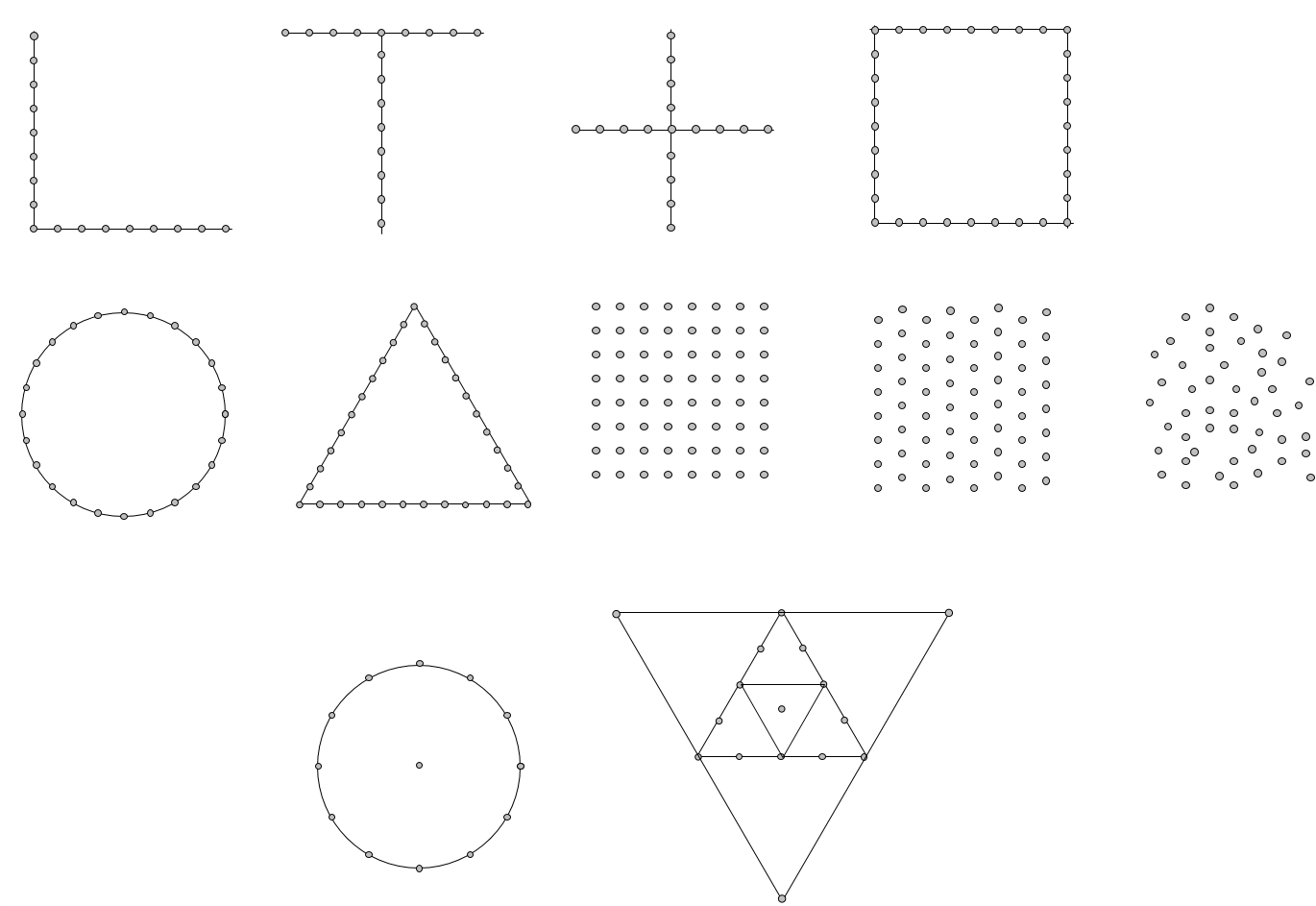 MAM Acquisition
Why not just use a linear array? That would be a lot simpler.
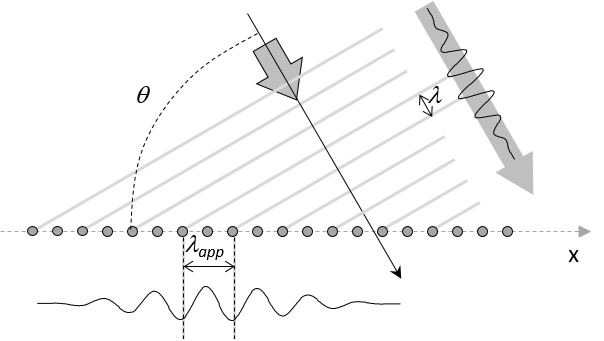 This is why the Refraction Microtremor (ReMi) method can be dangerous.
MAM Processing
y
x
Passive Source(s)
MAM Processing
MAM Processing
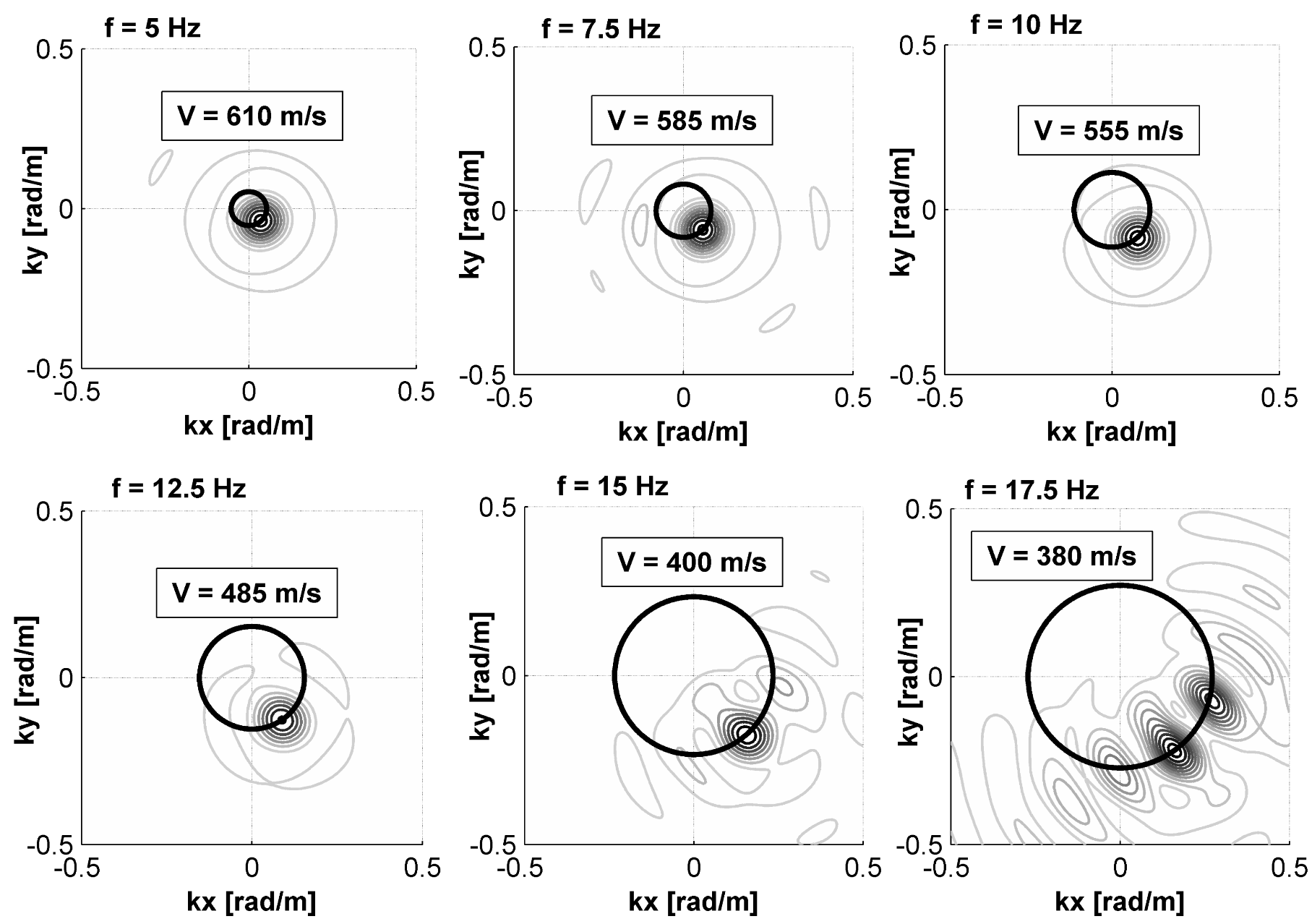 MAM Processing
MAM Processing
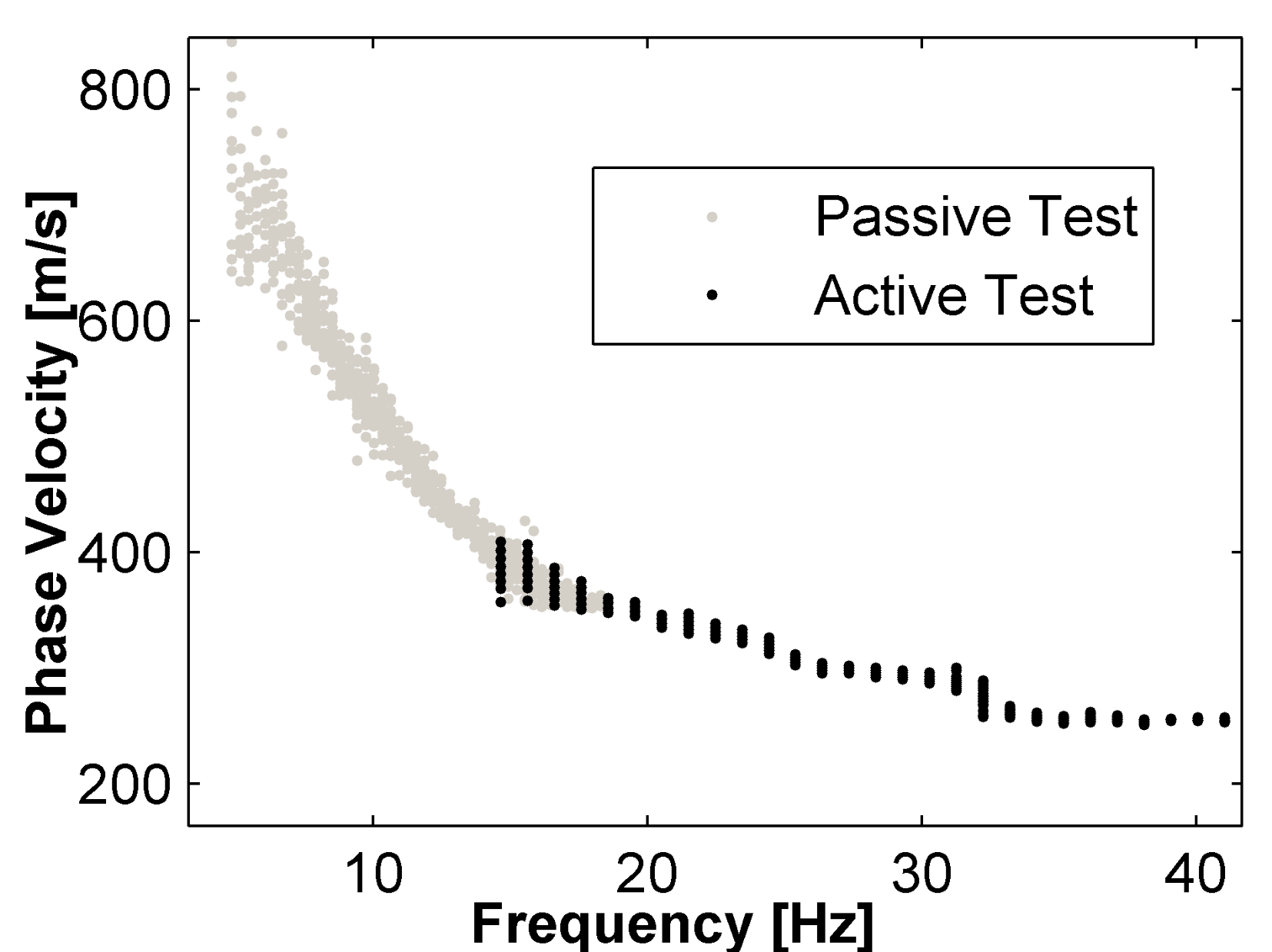 Surface Wave Testing Pitfalls
Potential Pitfalls
Near-field effects
Multiple modes
Resolution vs. depth
Near-field Effects
At offsets (i.e., distances) close to the source, the Rayleigh wavefield is not fully developed.
It is important to maintain a minimum source-to-first receiver offset.
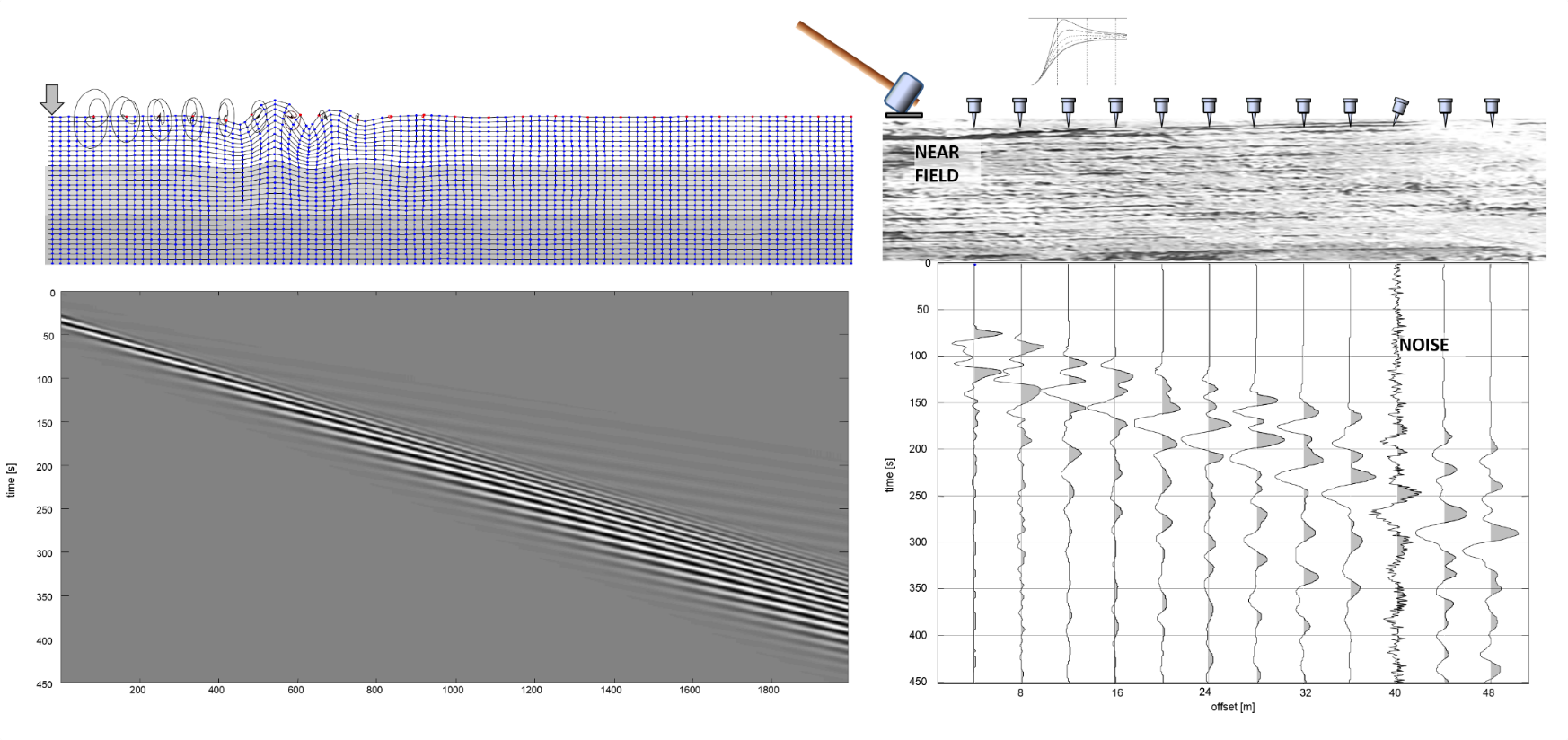 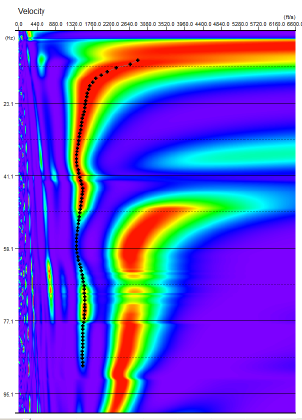 Multiple Modes
Rayleigh phase velocity (ft/sec)
Frequency (Hz)
Multiple Modes
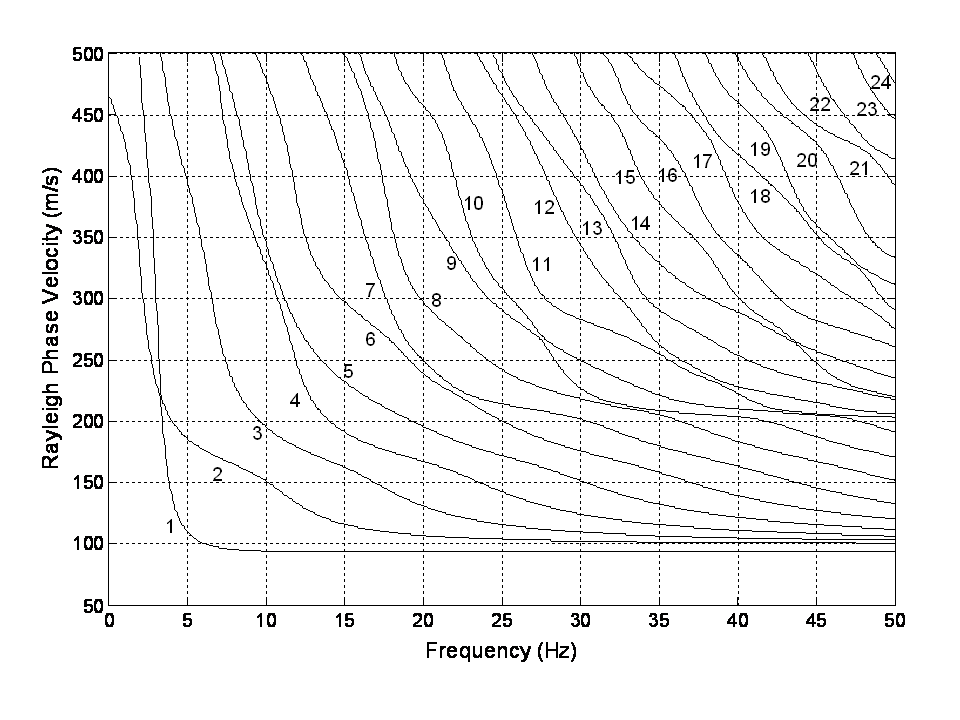 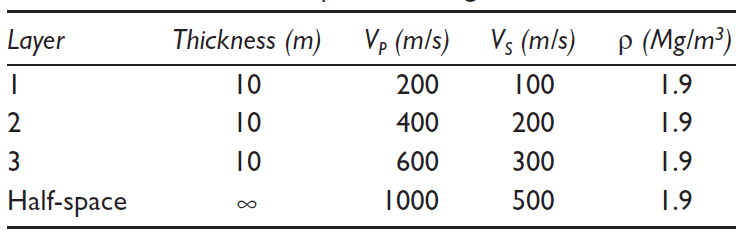 Resolution
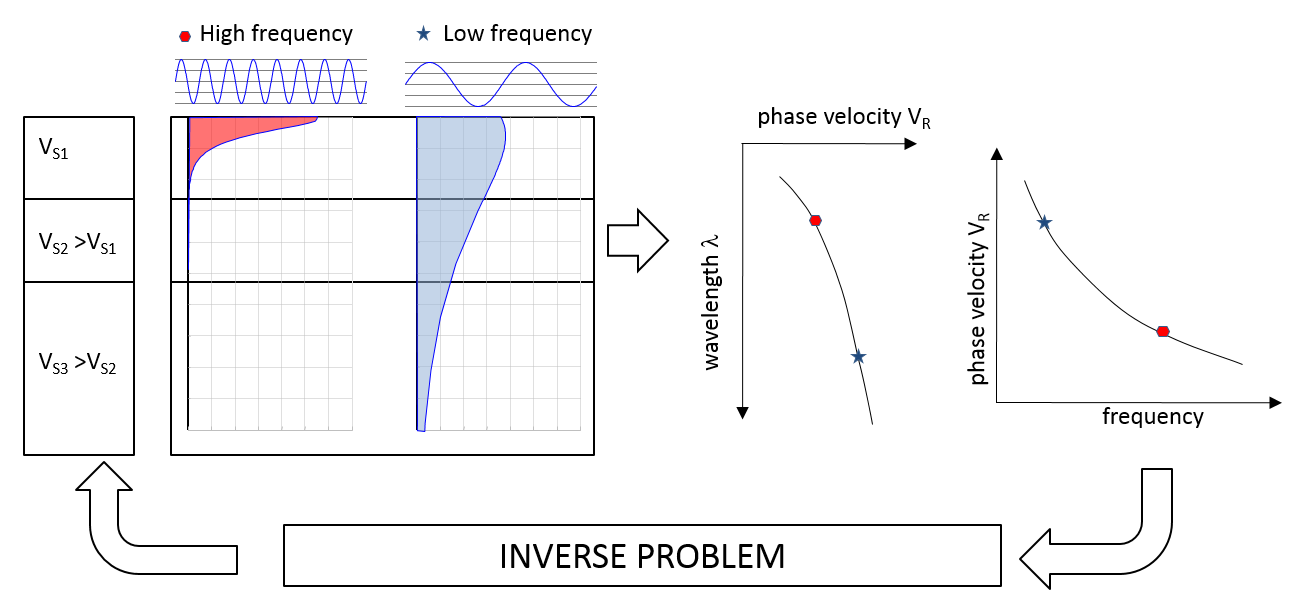 Resolution
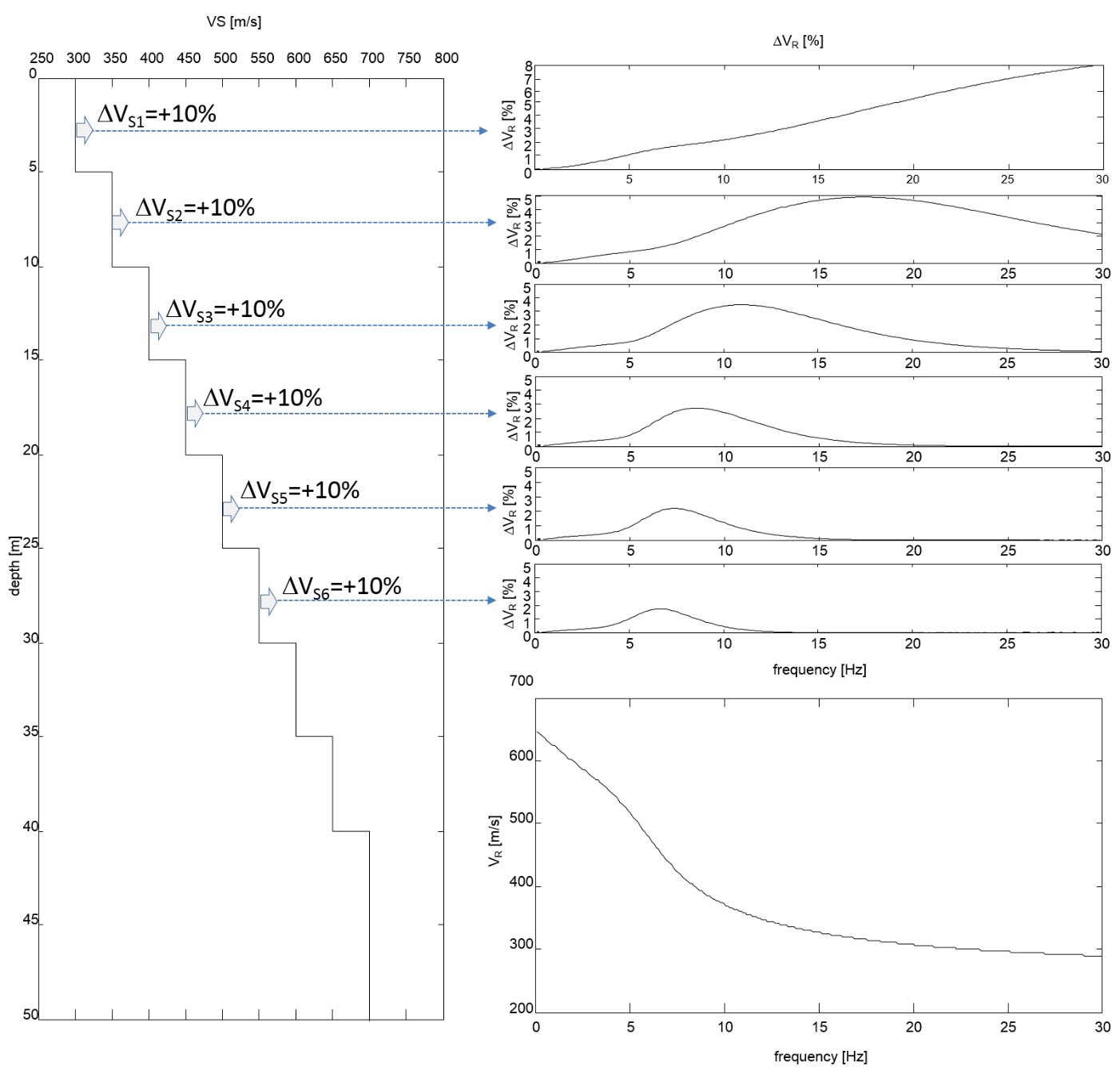 Surface Wave Methods
Strengths
Noninvasive
Cost effective
2D velocity profiling is possible
Provides a spatial average of the shear wave velocity, which may be more appropriate than a localized measurement for many applications.
Limitations
Complex processing
Resolution decreases at large depths
Not well suited to profiles with strong velocity contrasts
Always ask to see the fit between experimental and theoretical inversion curves for QA/QC purposes!